Hello! Dzień dobry drogie Dzieci. Stand up and sing a song. Wstańmy i wspólnie zaśpiewajmy nasze dwie piosenki na powitanie. „Hello, hello. Can you clap your hands?”
„Teddy bear, teddy bear turn around”
Teraz czas na powtórkę słownictwa, które poznaliśmy ostatnio
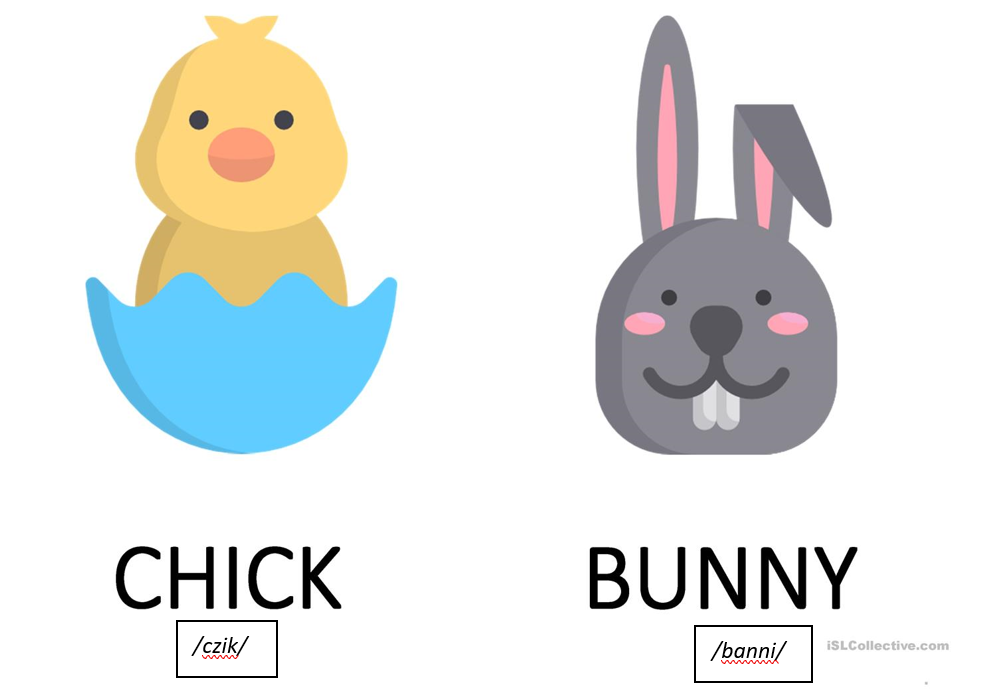 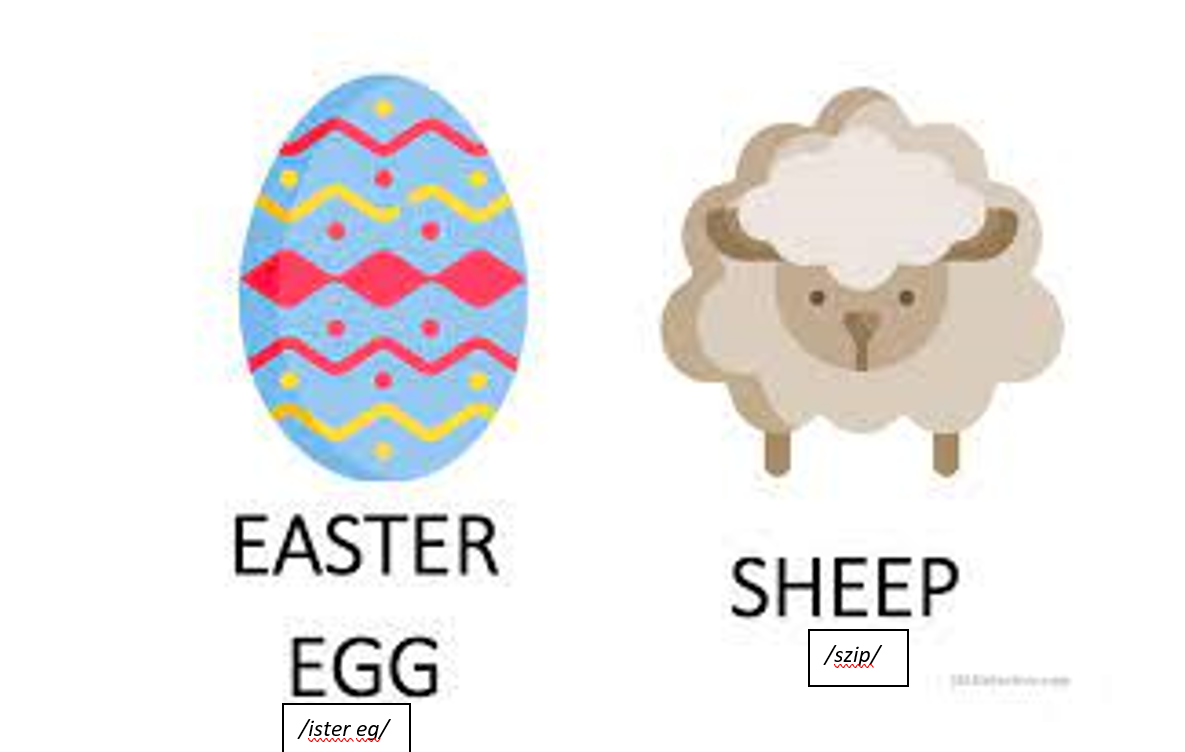 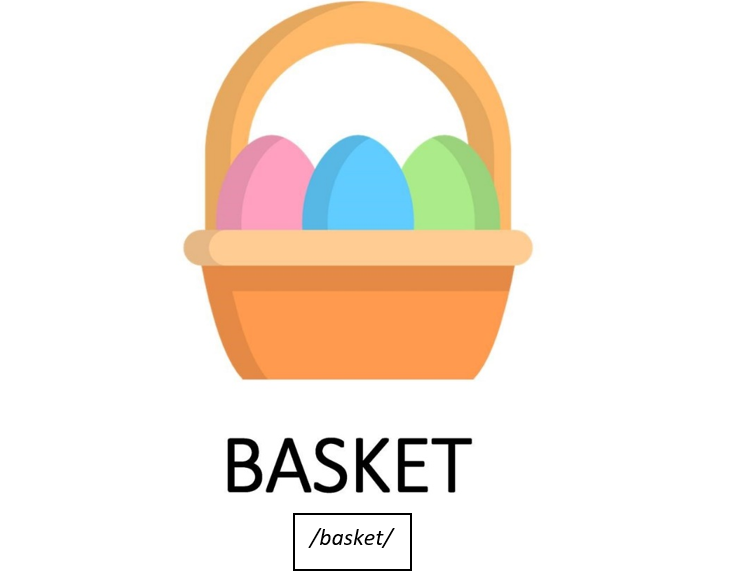 Przed słownictwem związanym ze Świętami Wielkanocnymi poznaliśmy kilka słówek związanych z wiosną- SPRING, pamiętacie? Przypomnijmy sobie
/frog/
/berd/
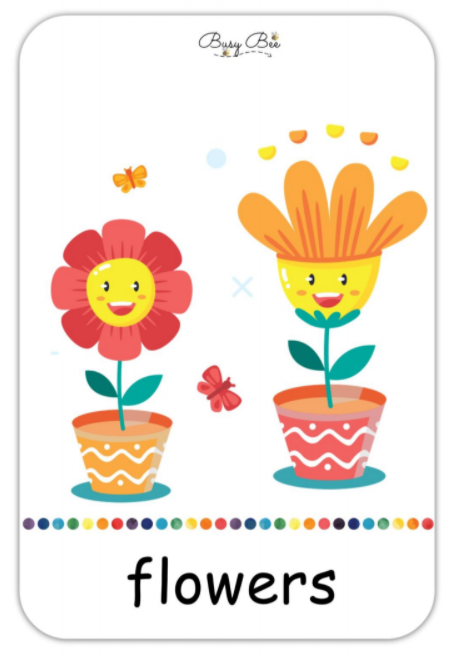 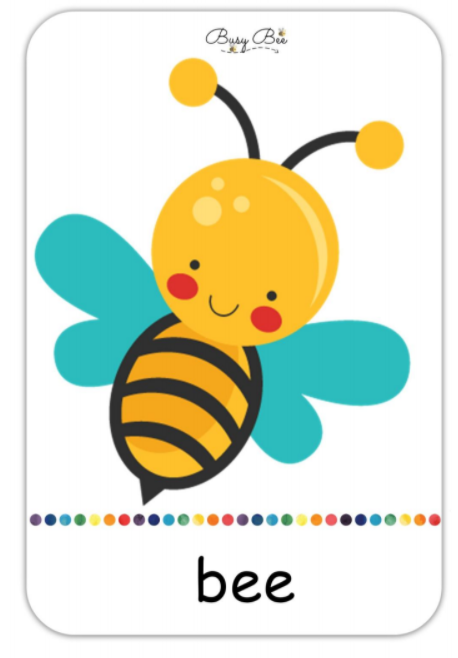 /biii/
/flałers/
Teraz wysłuchajmy piosenki o pięciu cętkowanych żabach:”Five little speckled frogs”Sat on a speckled log- siedziały na cętkowanej polanieWhere it was nice and cool-gdzie było miło i chłodnoeating some most delicious bugs- jedzą najsmaczniejsze robaczkione jumped into the pool- jedna skoczyła do stawu
Na koniec zaśpiewajmy i zatańczmy dwie Wasze ulubione piosenki. Do zobaczenia wkrótce. Bye bye „Hickory Dickory Dock”
„Baby shark dance”
Dla chętnych karta pracy nr 1. Good luck 
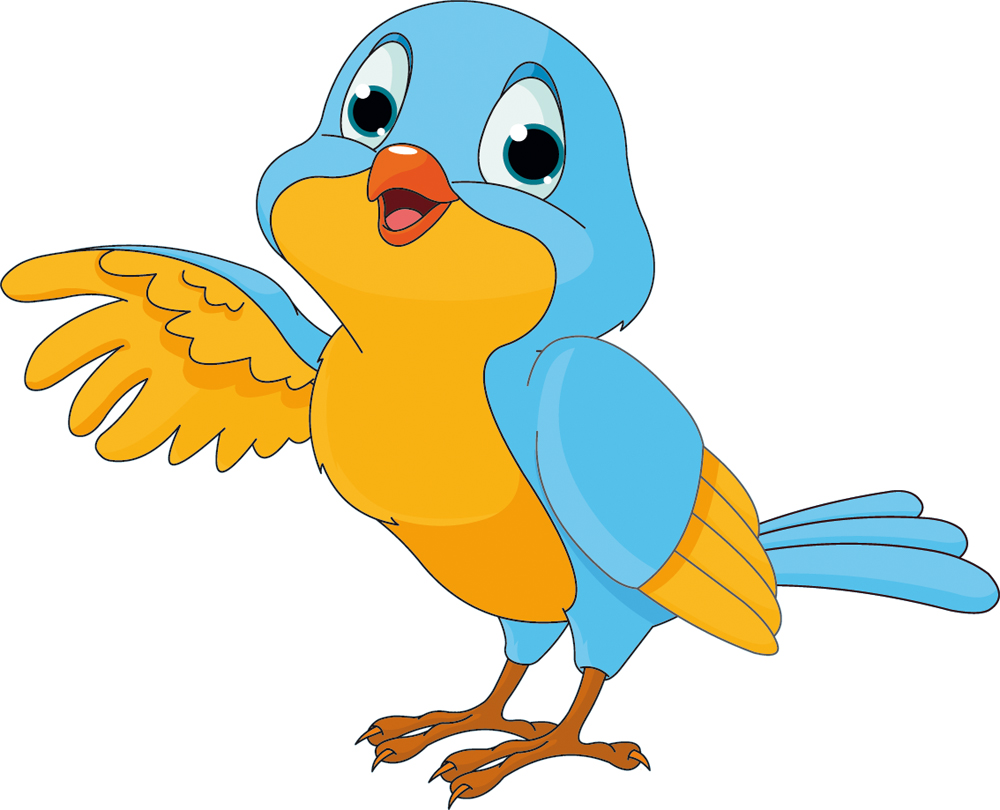